Introduction to MATLAB
1
Introduction to MATLAB
Kadin Tseng
Boston University
Scientific Computing and Visualization
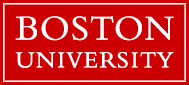 2
Introduction to MATLAB
What is MATrix LABoratory ?
It is developed by The Mathworks, Inc. (http://www.mathworks.com) 

It is an interactive, integrated, environment 
for numerical/symbolic, scientific computations and other apps.
shorter program development and debugging time than traditional programming languages such as FORTRAN and C. 
slow (compared with FORTRAN or C) because it is interpreted.
automatic memory management; no need to declare arrays.
intuitive, easy to use. 
compact notations.
3
Introduction to MATLAB
Getting Started With MATLAB
Latest version is MATLAB 2012b 
For Windows: double click MATLAB  icon
For Linux Cluster: katana% matlab
Either case spawns a MATLAB window with  >>  prompt.
  >>   % from % to end of line used for  code documentation
  >> version          % this will tell you the running MATLAB version
ans =
7.12.0.635 (R2011a)
  >> help               % lists available packages/toolboxes on system. 
  >> help elfun      % lists functions in elementary functions package 
  >> help sin         % instructions on the sine function 
  >> lookfor sine   %  if you don’t know the function name …
  >> doc sin          % for full details o ffunction
  >> quit               % to quit MATLAB
4
Introduction to MATLAB
Rules on Variables and File Names
Variable, function, file names 
is case sensitive, e.g., NAME and Name are 2 distinct names. 
variable begins with a letter, e.g., A2z or a2z 
can be a mix of letters, digits, and underscores (e.g., vector_A)
reserved characters:   %  =  +  –  ~  ;  :  !  '  [ ]  ( )  ,  @  #  $ &  ^
up to 63 characters
A function performs a pre-defined task based on input to yield certain outcome. 
File name 
MATLAB command files should be named with a suffix of ".m", e.g., myfile.m. An m-file typically contains a sequence of MATLAB commands that will be executed in order
A file may contain a collection of commands, functions
Note: To run, enter m-file, without .m,  e.g., 
>> myfile
5
Introduction to MATLAB
Reserved Characters    %   =   ;   ,
Some  characters are reserved by MATLAB for various purposes. Some as arithmetic or matrix operators: =, +, - , *, / , \ and others are used to perform a multitude of operations. Reserved characters cannot be used in variable or function names.
>> % anything after % until the end of line is treated as comments
  >> 
>> a = 3     % define a to have the value 3
       a =
              3
>> a = 3;    %  “;”  suppresses printing
  >>
>> b = 4; c = 5;     % “;”  enables multiple commands on same line
  >>
>> d = 6, e = 7;      % “,”  delimits commands but enables printing
       d =
              6
6
Introduction to MATLAB
Reserved Characters  :   [ ]   (  )
>> x = 1:2:9   % define vector x with : operator (begin:interval:end) 
    x =
     1     3     5     7     9
>> y = 3:5   % interval is defaulted to 1; same as y=[3:5]
     y =
              3     4     5 
>> X = [1, 2, 3; 4, 5, 6]  % 2D array. The ; is vertical concatenation. 
                                        % [ ] for arrays. Prevents ambiguity
                                        % ; concatenates vertically (new row)
                                        % , concatenates horizontally (new columns)
     X =                               
              1     2     3
              4     5     6
>> X(2,3)     % ( ) for subscripting;  why ans ? 
     ans =
               6
7
Introduction to MATLAB
Reserved Characters  … and  '
>> x = [1 2 3 …   % elipses … means to be continued on the next line
      4 5 6]
x =
 1     2     3     4     5     6
>> s = 'this is a character string';     % blanks preserved within quotes
>> x = [1 2 3]'    %  '  performs transpose (e.g., turns row into column)
x =
        1
        2
        3
>> X = [1 2 3; 4 5 6]; size(X)    % figure out the size (dimensions) of X     
ans =
         2     3
>> X = [1 2 3; 4 5 6]; numel(X)  % total number of entries in X
ans =
         6
8
Introduction to MATLAB
Reserved Character  ! (or system)
>> !dir     % “!” lets you run a command in MS Windows
     Volume in drive C has no label. 		
        Volume Serial Number is 6860-EA46  
              Directory of C:\Program Files\MATLAB704\work  
              01/31/2007  10:56 AM    <DIR>          . 
              01/31/2007  10:56 AM    <DIR>          .. 
              06/13/2006  12:09 PM                12 foo.exe 
              06/13/2006  08:57 AM                77 mkcopy.m 
>> !ls -l   % “!” lets you run a similar command in Unix/Linux
total 0
-rw-r--r--  1 kadin scv 0 Jan 19 15:53 file1.m
-rw-r--r--  1 kadin scv 0 Jan 19 15:53 file2.m
-rw-r--r--  1 kadin scv 0 Jan 19 15:53 file3.m
>> system(‘ls  -l’)   % more general form; also unix(‘ls  -l’)
9
Introduction to MATLAB
Array operations
>> a = 1:3;        % a is a row vector
>> b = 4:6;        % b is a row vector
>> c = a + b      % c has same shape as a & b
c =
        5     7     9
>> A = [a;b]   % combines rows to generate 2x3  matrix A;   A=a;b ?
A =
      1     2     3
      4     5     6
>> B = A'    % B is transpose of A
B =
     1     4
     2     5
     3     6
Other ways to create B  ?  (hint: with a  and b )
10
Introduction to MATLAB
Matrix Operations
>> C = A*B    % * is overloaded  as matrix multiply operator 
C =
      14    32
      32    77 
>> D = A.*A        %  a  .*  turns matrix multiply to elemental  multiply
D =
        1     4     9
      16    25    36
>> E = A./A         % elemental divide
E =
        1     1     1
        1     1     1
>> who      % list existing variables in workspace
Your variables are:
A    B    C    D    E    a    b    d
11
Introduction to MATLAB
Data Precisions
>> whos     % detail listing of workspace variables
 Name      Size                    Bytes     Class    Attributes
        A         2x3                        48  double 
        B         3x2                        48  double
        C         2x2                        32  double
        D         2x3                        48  double
        E         2x3                        48  double
        a         1x3                        24  double
        b         1x3                        24  double
        c         1x3                        24  double

>> A = single(A);    % recast A to single data type to save memory
>> whos
Name      Size                    Bytes  Class
       A         2x3                        24  single
>> clear  % delete all workspace variables
12
Introduction to MATLAB
For Loops
for j=1:5              % use for-loops to execute iterations / repetitions
    for i=1:3
         a(i, j) = i + j ;
    end
end

Utilities to initialize  or define arrays: ones, rand, eye, . . .
Trigonometric and hyperbolic functions : sin, cos, sqrt, exp, . . .  
These utilities can be used on scalar or vector inputs

>> a = sqrt(5); v = [1 2 3]; A = sqrt(v);
13
Introduction to MATLAB
if Conditional
Scalar operation  . . .
a = zeros(3);  b = zeros(3); 
for j=1:3 
   for i=1:3 
      a(i,j) = rand;         % use rand to generate a random number 
      if a(i,j) > 0.5 
         b(i,j) = 1; 
      end 
  end 
end

Equivalent vector operations  . . .
A = rand(3);      % A is a 3x3 random number double array
B = zeros(3);      % Initialize B as a 3x3 array of zeroes
B(A > 0.5) = 1;   % set to 1 all elements of B for which A > 0.5
14
Introduction to MATLAB
Cell Arrays
A cell array is a special array of arrays. Each element of the cell array  may point to a scalar,  an array, or another cell array.
>> C = cell(2, 3);   % create 2x3 empty cell array 
>> M = magic(2);
>> a = 1:3; b = [4;5;6]; s = 'This is a string.';
>> C{1,1} = M; C{1,2} = a; C{2,1} = b; C{2,2} = s; C{1,3} = {1};
C = 
    [2x2 double]      [1x3 double]         {1x1 cell}
    [2x1 double]      ‘This is a string.‘    []
>> C{1,1}     % prints contents of a specific cell element
ans =
     1     3
     4     2
>> C(1,:)      % prints first row of cell array C; not its content
Related utilities: iscell, cell2mat
15
Introduction to MATLAB
Structures
Ideal layout for grouping arrays that are related. 
>> name(1).last = ‘Smith’;  name(2).last  = ‘Hess’;
>> name(1).first = ‘Mary’;   name(2).first = ‘Robert’;
>> name(1).sex = ‘female’; name(2).sex = ‘male’;
>> name(1).age = 45;         name(2).age = 50;
>> name(2)  
ans = 
     last: 'Hess'
    first: 'Robert'
      sex: 'male'
      age: 50
Alternative style:
>> name = struct(‘last’,{Smith’,’Hess’}, ‘first’,{Mary’,’Robert’},…
                          (‘sex’,{female’,’male’}, ‘age’,{45,50});

Related utilities: isstruct,  fieldnames, getfield, isfield
16
Introduction to MATLAB
File Types
There are many types of files in MATLAB. 
Only script-, function-, and mat-files are covered here:

script m-files (.m)  -- group of commands; reside in base workspace
function m-files (.m)  -- memory access controlled; parameters passed as input, output arguments; reside in own workspace
mat files (.mat)  -- binary (or text) files handled with save and load
mex files (.mex)  -- runs C/FORTRAN codes from m-file
eng files (.eng)  -- runs m-file from C/FORTRAN code 
C codes (.c) – C codes generated by MATLAB compiler
P codes (.p) – converted m-files to hide source for security
17
Introduction to MATLAB
Script m-file
If you have a group of commands that are expected to be executed repeatedly, it is convenient to save them in a file . . . 
   >> edit mytrig.m   % enter commands in editor window
    a=sin(x);   % compute sine x (radians) 
    b=cos(x);   % compute cosine x (radians) 
    disp( [‘a = ‘     num2str(a) ] )   % prints a; here, [ . . . ] constitutes a string array
    disp( [‘b = ‘     num2str(b) ] )   % prints b

Select File/Save to save it as mytrig.m.  
A script shares the same scope with that which it operates. For example, if it runs from the matlab  
Define x, then use it in mytrig.m:
     >> x=30*pi/180; %  converts 30 degrees to radians 
     >> mytrig    % x is accessible to mytrig.m; share same workspace
          a = 0.5000
          b = 0.8660
18
Introduction to MATLAB
Function m-files
It is declared with the key word function,  with optional input  parameters on  the right and optional output  on the left of =. All other parameters within function reside in function’s own workspace.
      Use MATLAB editor to create file:  >> edit average.m
       function avg=average(x) 
% function avg=average(x)
% Computes the average of x
% x      (input)   matrix for which an average is sought 
% avg  (output) the average of x
avg = sum(x)/numel(x);    % the average
end
Save the above with File/Save
Recommendation: saves file with name same as function name
It may be called from a script, another function, or on command line:
>> a = average(1:3)    % a = (1 + 2 + 3) / 3
       a =
             2
 >> help average     % prints contiguous lines with % in average
19
Introduction to MATLAB
Script or Function m-file ?
Scripts
Pros: 
       -   convenient; script’s variables are in same workspace as caller’s
Cons: 
-   slow; script comands loaded and interpreted each time it is used
-   risks of variable name conflict inside & outside of script
Functions  
Pros:
Scope of function’s variables is confined  to within  function. No worry for name conflict with those outside of function.
What comes in and goes out are tightly controlled which helps when debugging becomes necessary.
Compiled  the first time it is used;  runs faster subsequent times.
Easily be deployed in another project.
Auto cleaning of temporary variables.
Cons:
I/O are highly regulated, if the function requires many  pre-defined variables, it is cumbersome to pass  in and out of the function – a script m-file is more convenient.
20
Introduction to MATLAB
Some Frequently Used Functions
>> magic(n)      % creates a special n x n  matrix; handy for testing
>> zeros(n,m)   % creates n x m matrix of zeroes (0)
>> ones(n,m)    % creates n x m matrix of ones (1)
>> rand(n,m)    % creates n x m matrix of random numbers
>> repmat(a,n,m)    % replicates a by n rows and m columns
>> diag(M)        % extracts the diagonals of a matrix M
>> help elmat   % list all elementary matrix operations ( or elfun)
>> abs(x);        % absolute value of x 
>> exp(x);        % e to the x-th power 
>> fix(x);          % rounds x to integer towards 0 
>> log10(x);     % common logarithm of x to the base 10 
>> rem(x,y);     % remainder of x/y
>> mod(x, y);   % modulus after division – unsigned rem
>> sqrt(x);        % square root of x 
>> sin(x);         % sine of x; x in radians 
>> acoth(x)      % inversion hyperbolic cotangent of x
21
Introduction to MATLAB
MATLAB Graphics
Line plot
Bar graph
Surface plot
Contour plot
MATLAB tutorial on 2D, 3D visualization tools as well as other graphics packages available in our tutorial series.
22
Introduction to MATLAB
Line Plot
>> t = 0:pi/100:2*pi;
>> y = sin(t);
>> plot(t,y)
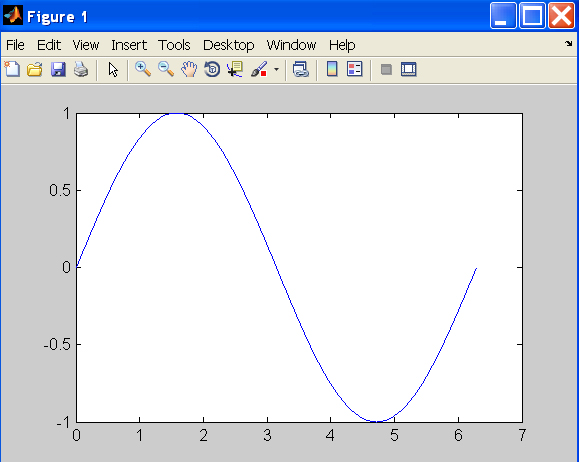 23
Introduction to MATLAB
Line Plot
>> xlabel(‘t’);
>> ylabel(‘sin(t)’);
>> title(‘The plot of t vs sin(t)’);
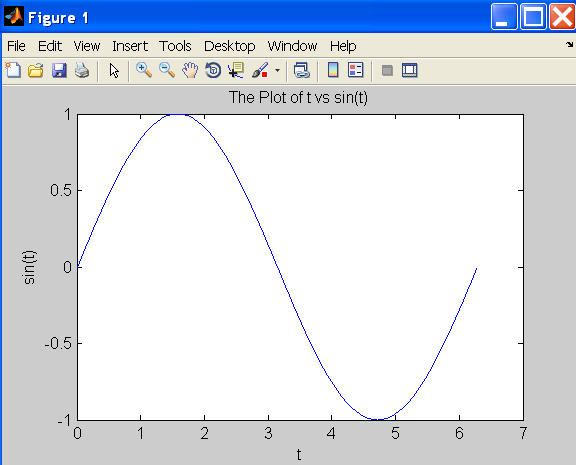 24
Introduction to MATLAB
Line Plot
>> y2 = sin(t-0.25); 
>> y3 = sin(t+0.25); 
>> plot(t,y,t,y2,t,y3)   % make 2D line plot of 3 curves 
>> legend('sin(t)','sin(t-0.25)','sin(t+0.25',1)
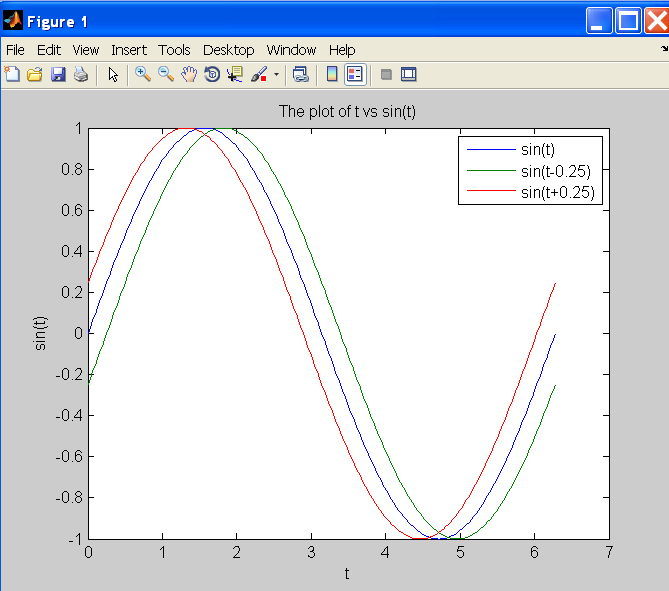 25
Introduction to MATLAB
Customizing Graphical Effects
Generally, MATLAB’s default graphical settings are adequate which make plotting fairly effortless. For more customized effects, use the get and set commands to change the behavior of specific rendering properties.
>> hp1 = plot(1:5)                 % returns the handle of this line plot
>> get(hp1)                           % to view line plot’s properties and their values
>> set(hp1, ‘lineWidth’)         % show possible values for lineWidth
>> set(hp1, ‘lineWidth’, 2)     % change line width of plot to 2
>> gcf                  % returns current figure handle
>> gca                 % returns current axes handle
>> get(gcf)           % gets current figure’s property settings
>> set(gcf, ‘Name’, ‘My First Plot’)         % Figure 1 => Figure 1: My First Plot
>> get(gca)          % gets the current axes’  property settings
>> figure(1)          % create/switch to Figure 1 or pop Figure 1 to the front 
>> clf                    % clears current figure
>> close               % close current figure; “close 3” closes Figure 3
>> close all          % close all figures
26
Introduction to MATLAB
Save A Plot With print
>> x = magic(3);    % generate data for bar graph
>> bar(x)               % create bar chart
>> grid                  % add grid 

To add a legend, either use the legend command  or via insert in the Menu Bar on the figure. Many other actions are available in Tools.

It is convenient to use the Menu Bar to change a figure’s properties interactively. However, the set  command is handy for non-interactive changes, as in an m-file.

Similarly, save a graph via the Menu Bar’s  File / Save as   or
     >> print –djpeg 'mybar'      % file mybar.jpg saved in current dir
27
Introduction to MATLAB
2D Bar Graph
>> x = magic(3);    % generate data for bar graph
>> bar(x)               % create bar chart
>> grid                  % add grid for clarity
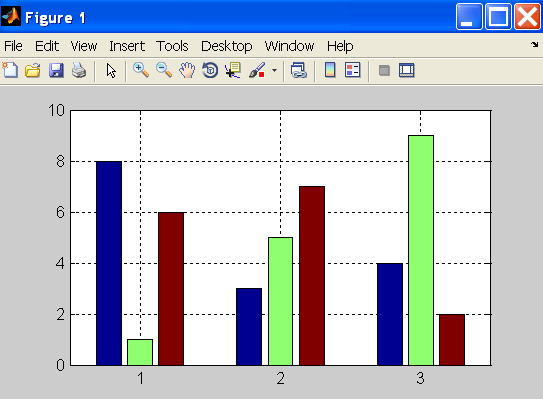 28
Introduction to MATLAB
Use MATLAB Command or Function ?
Many MATLAB utilities are available in both command and function forms. 

For this example, both forms produce the same effect:
>> print  –djpeg  'mybar'    % print as a command
>> print('-djpeg', 'mybar')   % print as a function

For this example, the command form yields an unintentional outcome:
>> myfile = 'mybar';          % myfile is defined as a string
>> print –djpeg   myfile     % as a command, myfile is treated as text
>> print('-djpeg', myfile)    % as a function, myfile is treated as a variable

Other frequently used utilities that are available in both forms are:
save,  load
29
Introduction to MATLAB
Surface Plot
>> Z = peaks;    % generate data for plot;   peaks returns  function values
>> surf(Z)           % surface plot of Z

Try these commands also:
>> shading flat
>> shading interp
>> shading faceted
>> grid off
>> axis off
>> colorbar
>> colormap(‘winter’)
>> colormap(‘jet’)
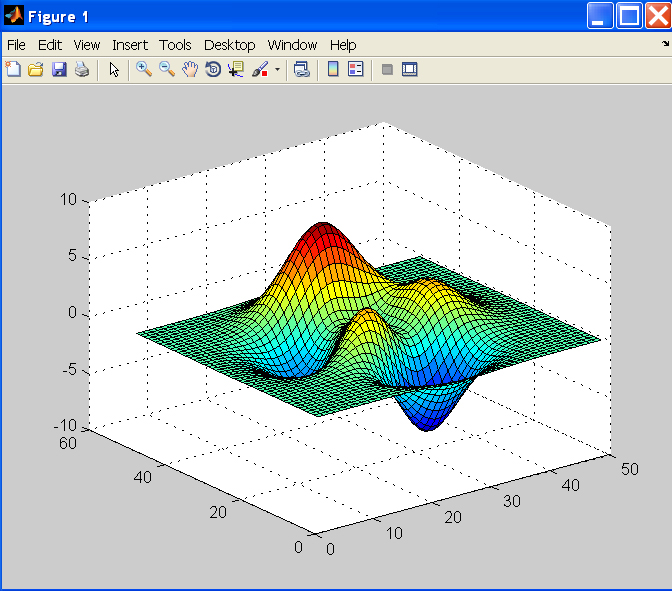 30
Introduction to MATLAB
Contour Plots
>> Z = peaks;
>> contour(Z, 20)    % contour plot of Z with 20 contours

                                                                  >> contourf(Z, 20);  % with color fill
                                                                  >> colormap('hot')   % map option
                                                                  >> colorbar    % make color bar
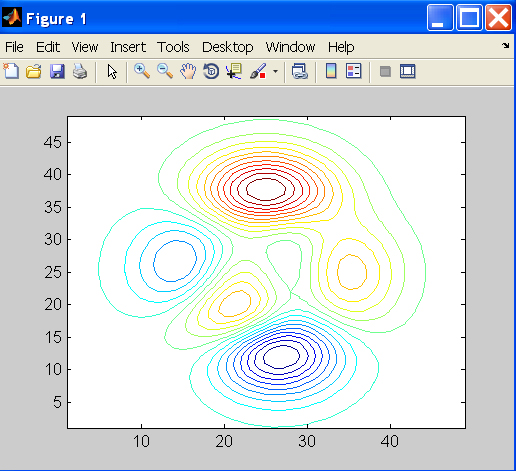 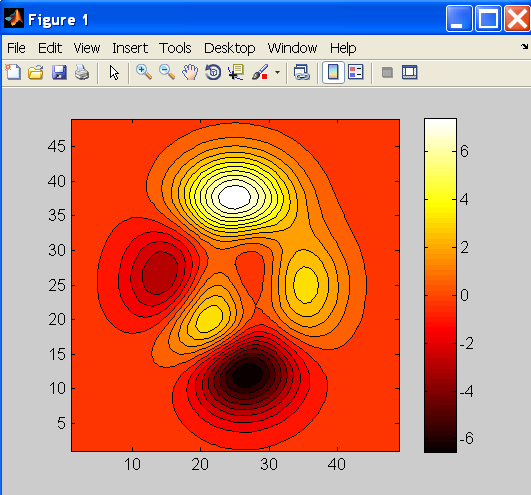 31
Introduction to MATLAB
Integration  Example
Integration of cosine from 0 to π/2.
Use mid-point rule for simplicity.
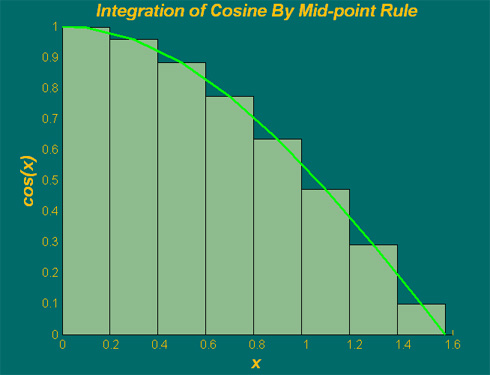 mid-point of increment
a = 0; b = pi/2;  % range
m = 8;  % # of increments
h = (b-a)/m;  % increment
cos(x)
h
32
Introduction to MATLAB
Integration  Example — using for-loop
% integration with for-loop
tic
   m = 100;
   a = 0;               % lower limit of integration
   b = pi/2;            % upper limit of integration
   h = (b – a)/m;       % increment length
   integral = 0;        % initialize integral
   for i=1:m
     x = a+(i-0.5)*h;   % mid-point of increment i
     integral = integral + cos(x)*h;
   end
toc
h
a
b
X(1) = a + h/2
X(m) = b - h/2
33
Introduction to MATLAB
Integration  Example — using vector form
% integration with vector form
tic
   m = 100;
   a = 0;               % lower limit of integration
   b = pi/2;            % upper limit of integration
   h = (b – a)/m;       % increment length
   x = a+h/2:h:b-h/2;   % mid-point of m increments
   integral = sum(cos(x))*h;
toc
h
a
b
X(1) = a + h/2
X(m) = b - h/2
34
Introduction to MATLAB
Hands On Exercise
Use the editor to write a program to generate the figure that describe the integration scheme we discussed. (Hint: use plot  to plot the cosine curve. Use bar  to draw the rectangles that depict the integrated value for each interval. Save as plotIntegral.m
Compute the integrals using 10 different  increment sizes (h), for m=10, 20, 30, . . . , 100. Plot these 10 values  to see how the solution converges to the analytical value of 1.
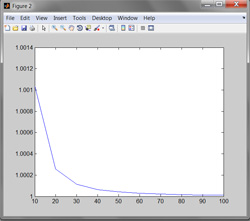 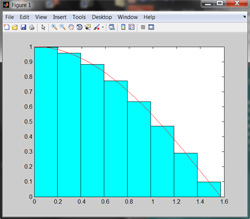 35
Introduction to MATLAB
Hands On Exercise Solution
a = 0;  b=pi/2;                 % lower  and upper limits of integration
m = 8;                             % number of increments
h = (b-a)/m;                    % increment size
x= a+h/2:h:b-h/2;            % m mid-points
bh = bar(x,cos(x),1,'c');   % make bar chart with the bars in cyan
hold                                 % all plots will be superposed on same figure
x = a:h/10:b;                    % use more points at which to evaluate cosine
f = cos(x);                        % compute cosine at x
ph = plot(x,f,'r');               % plots x vs f, in red
% Compute integral with different values of m to study convergence
for i=1:10
    n(i) = 10+(i-1)*10;
    h = (b-a)/n(i);
    x = a+h/2:h:b-h/2;
    integral(i) = sum(cos(x)*h);
end
figure   % create a new figure
plot(n, integral)
36
Introduction to MATLAB
Useful SCV Info
SCV home page    (www.bu.edu/tech/research)
Resource Applications  www.bu.edu/tech/accounts/special/research/accounts
Help
System 
help@katana.bu.edu, bu.service-now.com
Web-based tutorials (www.bu.edu/tech/research/training/tutorials)
    (MPI, OpenMP, MATLAB, IDL, Graphics tools)
HPC consultations by appointment
Kadin Tseng (kadin@bu.edu) 
Yann Tambouret (yannpaul@bu.edu)